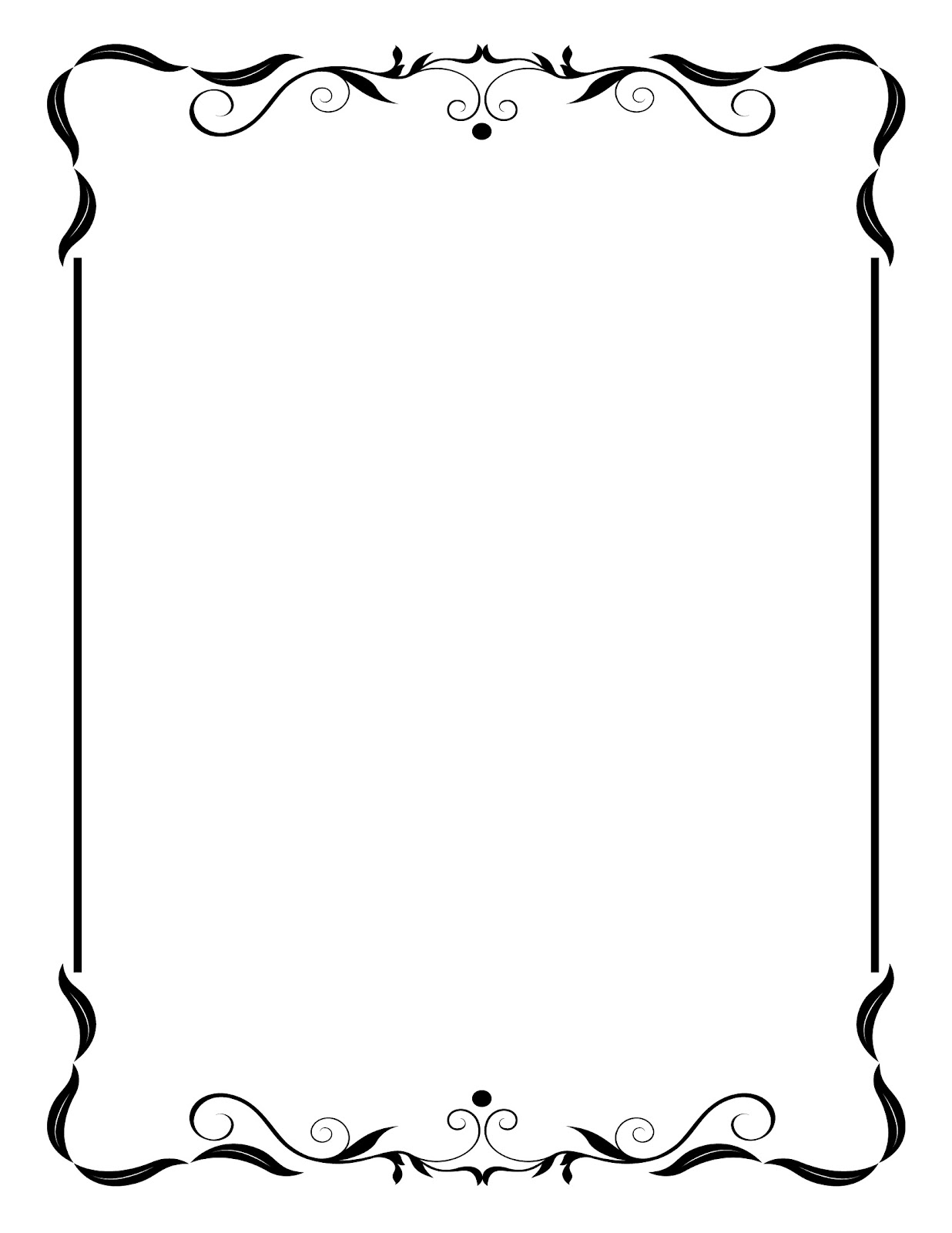 2021-2022 EĞİTİM ÖĞRETİM YILI
 1.SINIFLAR İÇİN İHTİYAÇ LİSTESİ
60 Yaprak Kareli Matematik Defteri
40 Yaprak Çizgili Türkçe Defteri
60 Yaprak Güzel Yazı Defteri
Orta Boy 60 Yaprak Telli Resim Defteri 
Kaliteli Kuru Boya
Kalemlik
1 Adet Kalın İlk Yazı Kalemi
3 Adet Kurşun Kalem
2 Adet Kırmızı Kalem
Abaküs , Sayma Çubukları  ve Fasulye (1’er Kutu ) 
Silgi 
Kalemtıraş (Kapaklı )
Etiket
Bant
Pritt Yapıştırıcı
Çıtçıtlı Dosya
Makas (Küt Uçlu)
Oyun Hamuru Seti
Matara
Cetvel (30 cm)

Öğretmene Teslim Edilecekler

1 Paket Islak Mendil
1 Adet Kağıt Havlu
1 Top A4 Kağıdı
3 Adet Tahta Kalemi (siyah,mavi,kırmızı)
1 Adet Büyük Boy Çöp Poşeti

Not: Evde olan malzemeler kullanılabilir. Her malzemenin üstünde öğrencinizin adı soyadı olan etiket olmalıdır. Öğrencinizin çantasında yedek maske ve sprey kolonya mutlaka bulunmalıdır.
www.etkinlikkaravani.com